Департамент образования и науки Курганской области ГБУ «Центр помощи детям»
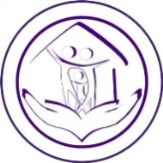 Нормативно-правовые основы организации образовательного процесса для обучающихся с тяжёлыми и множественными нарушениями развития
Шалимова Екатерина Юрьевна, 
социальный педагог ЦПМПК Курганской области
1
Начиная с 2012 г. в системе отечественного специального образования произошли значительные изменения
1. Федеральные государственные стандарты (ФГОС) обучающихся с ограниченными возможностями здоровья (ОВЗ) и обучающихся с интеллектуальными нарушениями

2. Примерные адаптированные основные образовательные программы (АООП) обучающихся с ОВЗ различной нозологии, дошкольного, начального общего, основного общего и среднего общего образования

3. Положение о деятельности психолого-медико-педагогической комиссии
Нормативно-правовые документы регламентирующие образовательный процесс обучающихся с ТМНР
1. Федеральный закон от 29 декабря 2012 г. № 273-ФЗ «Об образовании в Российской Федерации»
2. Приказ Министерства образования и науки Российской Федерации            от 20 сентября 2013 г. № 1082 «Об утверждении Положения о психолого-медико-педагогической комиссии» 
3. Приказ Министерства образования и науки Российской Федерации            от 19 декабря 2014 г. № 1598 «Об утверждении Федерального государственной образовательного стандарта начального общего образования обучающихся с ограниченными возможностями здоровья».
4. Приказ Министерства образования и науки от 19 декабря 2014 г. № 1599 «Об утверждении Федерального государственной образовательного стандарта образования обучающихся с умственной отсталостью (интеллектуальными нарушениями)»
5. Примерные адаптированные программы дошкольного образования детей с ОВЗ и детей с умственной отсталостью (интеллектуальными нарушениями), одобренные решением федерального учебно-методического объединения по общему образованию от 7 декабря 2017 г. Протокол № 6/17
Нормативно-правовые документы регламентирующие образовательный процесс обучающихся с ТМНР
6. Примерные адаптированные основные образовательные программы обучающихся с ОВЗ начального общего образования и обучающихся с умственной отсталостью (интеллектуальными нарушениями), одобренные решением федерального учебно-методического объединения  по общему образованию от 22 декабря 2015 г. Протокол №4/15
7. Примерные адаптированные основные образовательные программы основного общего образования обучающихся с ОВЗ, одобренные решением федерального учебно-методического объединения  по общему образованию от 18 марта 2022 г. Протокол №1/22
8. Приказ Министерства просвещения Российской Федерации от 31 июля 2020 г. № 373 «Об утверждении Порядка организации и осуществления образовательной деятельности по основным общеобразовательным программам – образовательным программам дошкольного образования»
9. Приказ Министерства просвещения Российской Федерации от 22 марта 2021г. № 115 «Об утверждении Порядка организации и осуществления образовательной деятельности по основным общеобразовательным программам – образовательным программам начального общего, основного общего и среднего общего образования» (с изменениями от 11 февраля 2022 г. приказ Министерства просвещения РФ № 69)
Нормативно-правовые документы регламентирующие образовательный процесс обучающихся с ТМНР
10. Приказ Министерства образования и науки Российской Федерации          от 14 октября 2013 г. № 1145 «Об утверждении образца свидетельства об обучении  и порядка его выдачи лицам с ограниченными возможностями здоровья (с различными формами умственной отсталости), не имеющими основного общего и среднего общего образования и обучающимся по адаптированным основным образовательным программам»
11. Приказ Министерства труда и социальной защиты Российской федерации от 18 октября 2013 г. № 544н «Об утверждении профессионального стандарта «Педагог (педагогическая деятельность в сфере дошкольного, начального общего, основного общего, среднего общего образования) (воспитатель, учитель)»
12. Приказ Министерства труда Российской Федерации от 10 января 2017 г. №10н «Об утверждении профессионального стандарта в области воспитания»
13. Постановление Главного санитарного врача Российской Федерации от 28 сентября 2020 г. № 28 «Об утверждении санитарных правил СП2.4.3648 «Санитарно-эпидемиологические требования к организации воспитания и обучения, отдыха и оздоровления детей и молодежи»
Цель образования ребенка с ТМНР – обретение обучающимся с ТМНР таких жизненных компетенций, которые позволят ему достигнуть максимально возможной самостоятельности в решении повседневных жизненных задач, обеспечить его включение в жизнь общества на основе индивидуального поэтапного, планомерного расширения жизненного опыта с повседневных социальных контактов.
Прохождение комплексного обследования
Для прохождения комплексного обследования обучающимся с ОВЗ и (или) инвалидностью, экстернам с ОВЗ и (или) инвалидностью, проживающим на территории Курганской области, кроме г. Кургана, необходимо обратиться в Центральную психолого-медико-педагогическую комиссию Курганской области.
Лицам, проживающим на территории г. Кургана, для прохождения комплексного обследования необходимо обратиться в Территориальную психолого-медико-педагогическую комиссию г. Кургана.
ГБУ «Центр помощи детям» 

Центральная психолого-медико-педагогическая комиссия

адрес: пр. Конституции 68, корпус 1 А
телефон: +7 (3522) 44 – 98 – 60, 29 – 29 – 60 
сайт: www.centr45.ru
Режим работы: 8.00 – 16.30
                 обед: 12.00 – 12.30
Курганский городской ИМЦ

Территориальная психолого-медико-педагогическая комиссия

адрес: ул. Гоголя 103 А, корпус 1
телефон: 45 – 41 – 80 
Режим работы: пон., вт., пят. 8.00 – 16.00
                             ср., чет. 12.00 – 18.00
п. 3 Приказа Министерства образования и науки РФ от 20 сентября 2013 г. № 1082 «Об утверждении Положения о ПМПК»
7
Документы
п.15. Приказа Министерства образования и науки РФ от 20 сентября 2013 г. № 1082 «Об утверждении Положения о психолого-медико-педагогической комиссии»
Родители (законные представители) предъявляют в комиссию документ, удостоверяющий их личность, документы, подтверждающие полномочия по представлению интересов ребенка, и следующие документы:
а) заявление о проведении или согласие на проведение обследования ребенка в комиссии
б) копию паспорта или свидетельства о рождении ребенка (предоставляются с предъявлением оригинала или заверенной в установленном порядке копии)
в) направление образовательной организации, организации, осуществляющей социальное обслуживание, медицинской организации, другой организации (при наличии)
г) заключение (заключения) психолого-педагогического консилиума образовательной организации или специалиста (специалистов), осуществляющего психолого-педагогическое сопровождение обучающихся в образовательной организации (для обучающихся образовательных организаций) (при наличии)
д) заключение (заключения) комиссии о результатах ранее проведенного обследования ребенка (при наличии)
е) подробную выписку из истории развития ребенка с заключениями врачей, наблюдающих ребенка в медицинской организации по месту жительства (регистрации)
ж) характеристику обучающегося, выданную образовательной организацией (для обучающихся образовательных организаций)
 Письмо Департамента образования и науки Курганской области от 14 сентября 2020г.                 № исх. 08-03978/20 
з) письменные работы по русскому (родному) языку, математике, результаты самостоятельной продуктивной деятельности ребенка (рисунки, поделки)
8
Документы
п.15. Приказа Министерства образования и науки РФ от 20 сентября 2013 г. № 1082 «Об утверждении Положения о психолого-медико-педагогической комиссии» 

При необходимости комиссия запрашивает у соответствующих органов и организаций или у родителей (законных представителей) дополнительную информацию о ребенке:
заключение психиатра (г. Курган, 7 микрорайон, д.3 , тел. 8 (3522) 43-36-92;                                г. Шадринск,  ул. Труда, 2, тел.  8 (35253) 7-54-28)
копия справки МСЭ для инвалидов
постановление об опеке для замещающих семей
заключение врачей-специалистов, наблюдающих ребенка в областных лечебно-профилактических учреждениях
постановление начальника органа внутренних дел или прокурора, комиссии по делам несовершеннолетних для детей в отношении которых рассматривается вопрос о помещении их в специальное учебно-воспитательное учреждение закрытого типа (п. 4.1 ст. 26, п. 14 Федерального закона от 24 июня 1999 г. № 120-ФЗ "Об основах системы профилактики безнадзорности и правонарушений несовершеннолетних»)
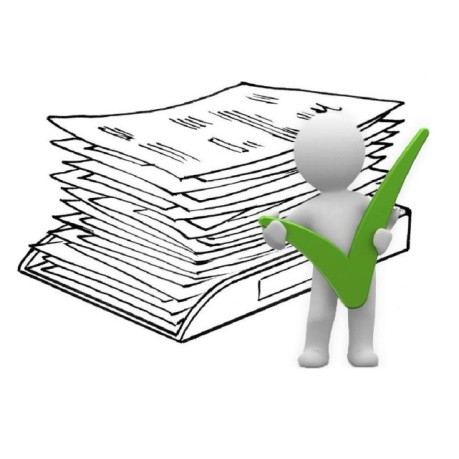 9
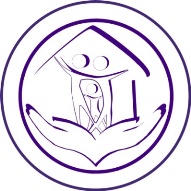 СПАСИБО 
ЗА ВНИМАНИЕ
Адрес нашего сайта
www.centr45.ru
10